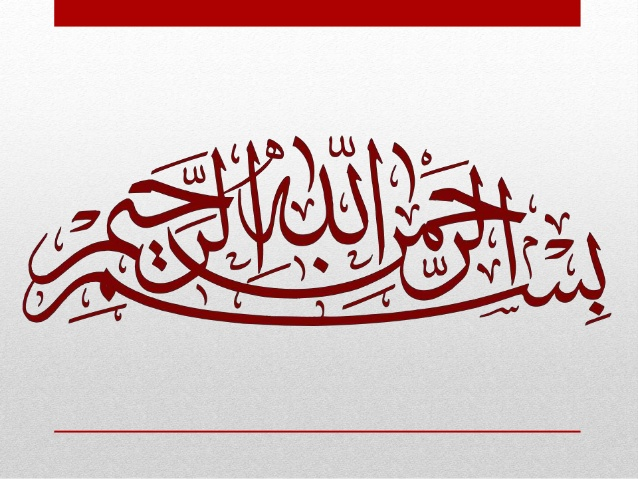 Impact of philosophy of education
	Aims and objectives and functions of education
Philosophy
Comes from the Greek word “ philo” and “ sophos”  which together means love and wisdom.
is sometimes considered as a group of theories or system of thoughts by which it sought to understand the world, its meanings and its values.
“is the endeavor to achieve comprehensive way of life and its meaning, upon the basis of the results of various sciences.”-E.S. Amos
Conti…
“Unusually stubborn attempt to think clearly.”
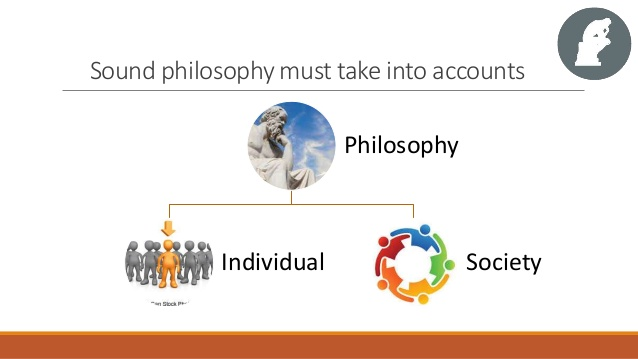 Conti…
philosophy is intensely spiritual and has always emphasized the need for practical realization of Truth. Philosophy is a comprehensive system of ideas about human nature and the nature of the reality we live in. 
It is considered as a mother of all the sciences. In fact it is at the root of all knowledge. Education has also drawn its material from different philosophical bases.
Conti…
There are different schools of philosophy depending on the answers they seek to the question of reality. It is the search for understanding of man, nature and the universe. 
There are different branches of philosophy-Epistemology, Metaphysics, etc. There are different fields of philosophy such as educational philosophy,
Conti…
social philosophy, political philosophy, economic philosophy etc. 
There are also different philosophical approaches such as idealism, naturalism, pragmatism, materialism, and so on.
Meaning of Education
Etymologically, the word education is derived from educare (Latin) "bring up", which is related to educere "bring out", "bring forth what is within", "bring out potential" and ducere, "to lead". 
In its technical sense, education is the process by which society deliberately transmits its accumulated knowledge, skills and values from one generation to another.
Conti…
In ancient Greece, Socrates argued that education was about drawing out what was already within the student. 
Education is a continuous process of experiencing and of revising or reorganizing experiences.” – Dr. John Dewey.
 Thus we see that there are different views and understandings of the meaning of the term education. In the modern times it has acquired two different shades of meaning namely:
Conti…
an institutional instruction, given to students in school colleges formally ;and
a pedagogical science, studied by the student of education.
PHILOSOPHY OF EDUCATION
Conti…
Philosophy of education is essentially a method of approaching educational experience rather than a body of conclusions. It is the specific method which makes it philosophical. Philosophical method is critical, comprehensive and synthetic. 
In brief, it is a philosophical process of solving educational problems through philosophical method, from a philosophical attitude to arrive at philosophical conclusions and results. Thus, it aims at achieving general as well as comprehensive results.
Conti…
Philosophy of Education considered with what ought to be in educational practice. Suggests the necessity for all educational disciplines to follow direction and philosophy to be effective and meaningful.
Gives direction and points of destination to the teachers, administrators, and supervisors in formulation their educational aims and objectives to be achieved, in selecting and organizing subject matters to be taught, in selecting methods of teaching and techniques to be used and evaluate the results of teaching and learning.
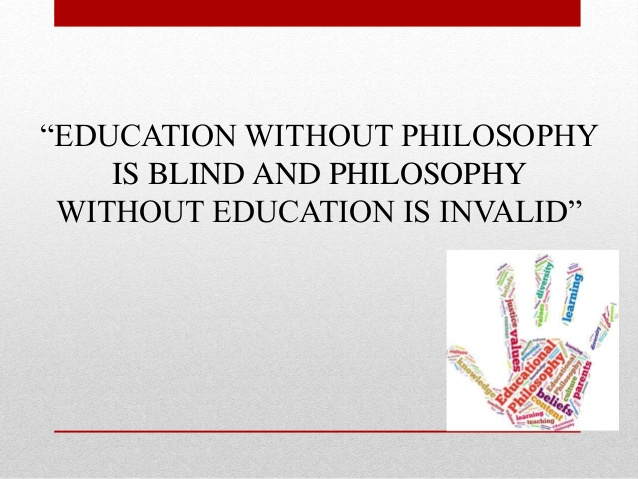 SCOPE OF PHILOSOPHY OF EDUCATION
The scope of philosophy of education is concerned with the problems of education.
 These problems mainly include;
interpretation of human nature, the world and the universe and their relation with man, 
 interpretation of aims and ideals of education, 
the relationship of various components of the system of education,
Conti…
relationship of education and various areas of national life [economic system, political order, social progress, cultural reconstructions etc.], 
educational values, 
 theory of knowledge and its relationship to education.
Aims and Ideals of Educational Philosophy
Aims and Ideals of Educational Philosophy
Education critically evaluates the different aims and ideals of education. These aims and ideals have been prorogated by various philosophers in different times. They are character building, man making, harmonious human development, preparation for adult life, development of citizenship, utilization of leisure, training for civic life, training for international living, achieving social and national integration, -scientific and technological development,
Conti…
education for all, equalizing educational opportunities, strengthening democratic political order and human source development.
The aims of the philosophy of education are synthesized in the multifaceted development of personality. Most of modern and contemporary philosophers of education in both the East and the West accepted the aim of philosophy of education as to be the all round
Conti…
development of personality.
All round development consists of all the aspects - physical, mental, moral, social, emotional and spiritual. These and other aims of education presented by educational thinkers in different times and climes are scrutinized and evaluated. Thus, philosophy of education critically evaluates different aims and ideals of education to arrive at.
Aims and Functions of Philosophy of Education
To Account for the Trite Nature of Man  
identification and Justification of a Comprehensive World View  
To Guide in the Development of a Broad and True concept of Education  
To Identify and Justify a Comprehensive Educational Programme
Conti…
To Identify and Justify the Basic Principles of Teaching  
To Identify and Justify the Basic Principles of Education Evaluation  
To have Students Secure the Ability in Tackling Critical Issues and Problems of Education  
To Guide Students so as to Develop Their Personal Philosophies of Education
Philosophy of education influences the aims of education
The aims and ideals of education, too, are determined by the philosophy of education a country believes in. Different philosophies of education have different views on education.
A country that tends to believe in the philosophy of idealism will stress on creating a spiritual environment in the school as that pupils develop spiritual values and attain self-realization.
Conti…
Naturalism will like to see that the child is made to learn from nature in a natural way and realizes his potentialities. Pragmatism does not accept any universal or eternal and preconceived aim of education. Like that aims of education are necessarily influenced by the philosophy of education.
References:
https://www.scribd.com/presentation/358475496/Philosophy-Definition-of-Terms http://www.academia.edu/8881173/MEANING_SCOPE_and_FUNCTIONS_OF_PHILOSOPHY_OF_ EDUCATION http://shodhganga.inflibnet.ac.in/bitstream/10603/68349/6/06_chapter%201.pdf http://www.publishyourarticles.net/knowledge-hub/education/how-does-philosophy-influence- the-field-of-education/5170/ http://www.edulink.org/portfolio/philosophies.html